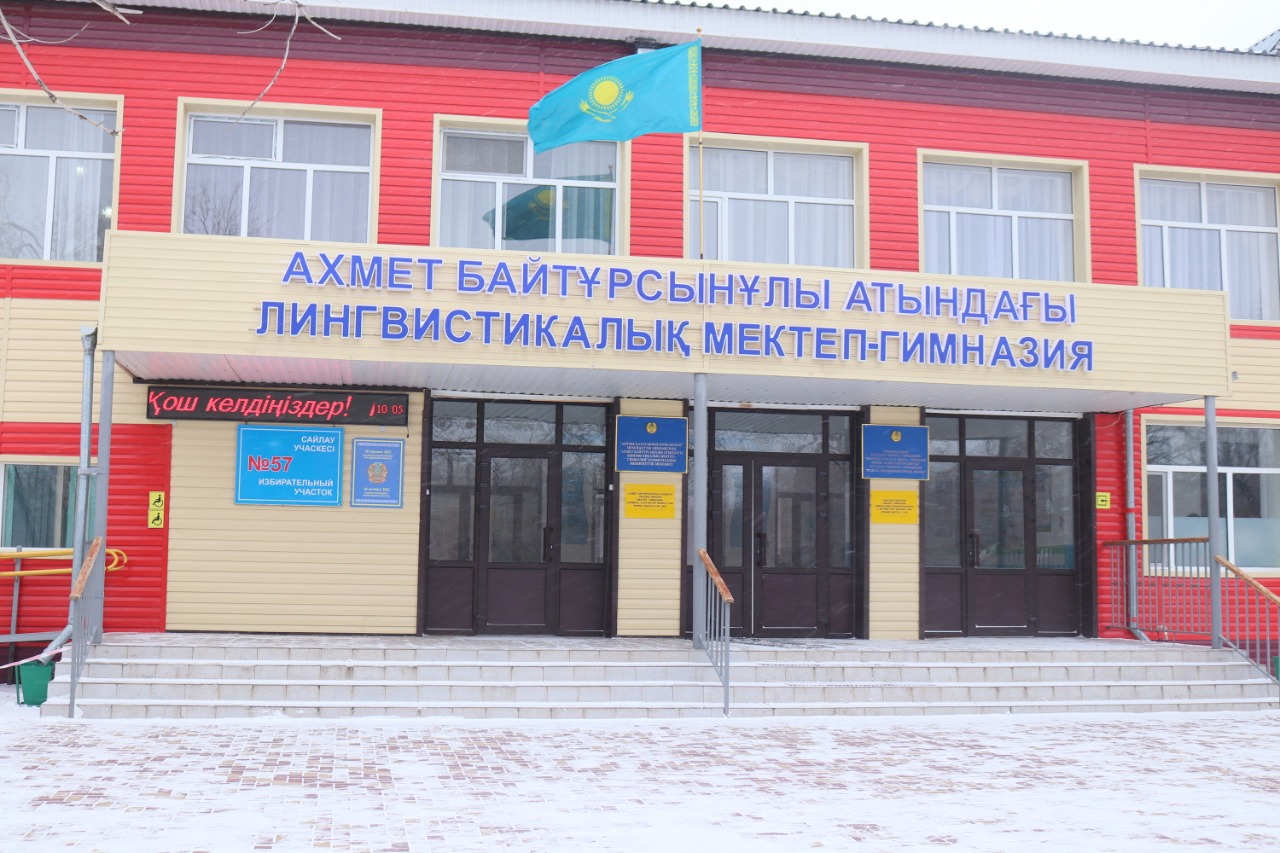 Ақтөбе қаласы  
«А.Байтұрсынұлы атындағы  лингвистикалық мектеп- гимназия» КММ
Мектеп-гимназия  оқу процесінде компьютерді тұрақты пайдалануда, электронды оқулықтары, интерактивті тақтаны қоладана отырып, интернетте жұмыс істеуде.
Арнайы мемлекеттік қаржымен алынған модификацияланған 3 оқу кабинеті бар (1-биология, 1-химия, 1 физика кабинеттері
Роботтехника кабинеті- 1, (ноутбук, LEGO, қосымша бокс, Бокс LEGO, 3D принтер, робот гумоноид)
 Информатика кабинеті-3
	Мектеп- гимназияда   151 дербес компьютер, 95 ноутбук, планшетті пайдалынып отыр.  Мектеп- гимназиядағы барлық компьютерлерге «Қазақтелеком» провайдерінің интернет желісіне қосылған.
Қазіргі заманғы интерактивті жабдықтар, оқу кабинеттері
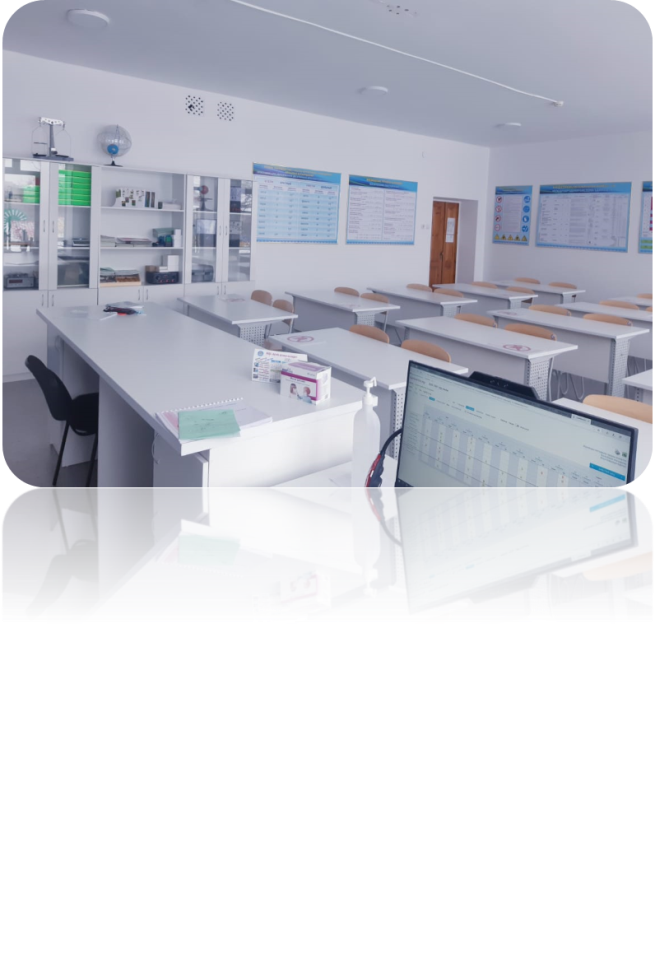 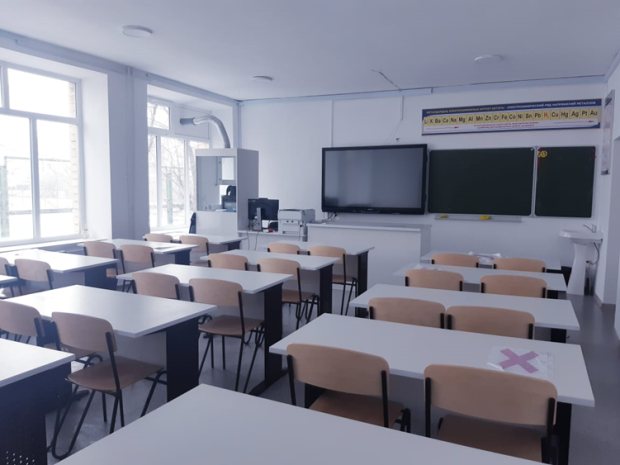 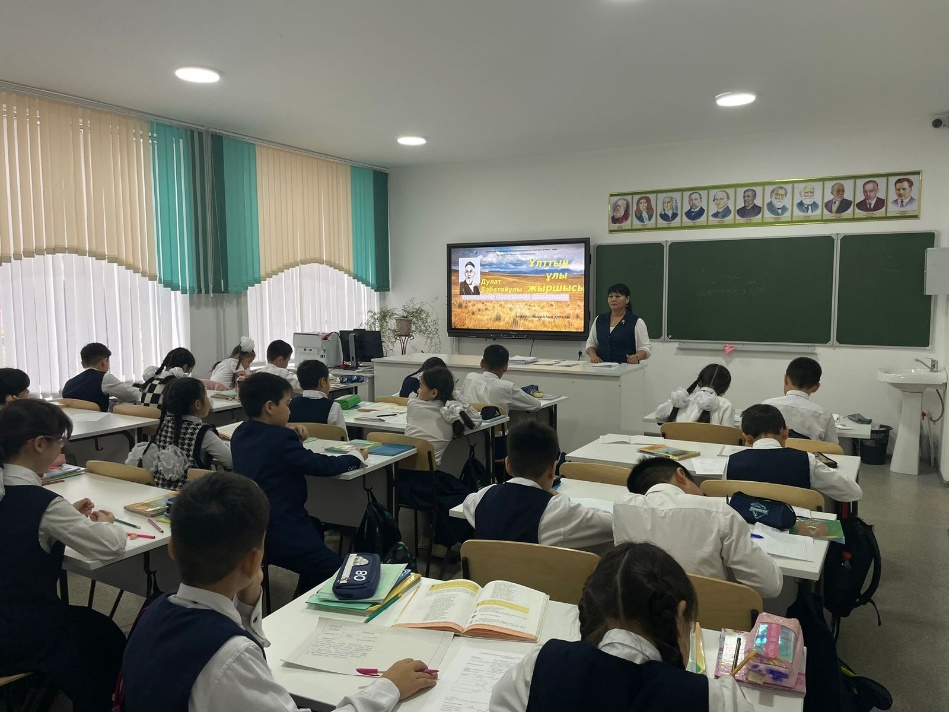 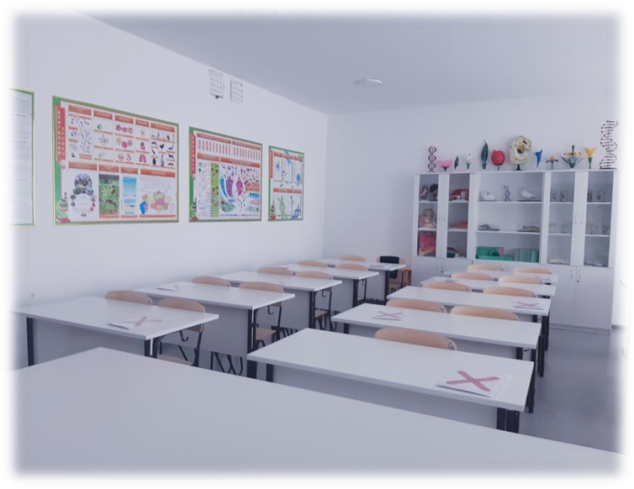 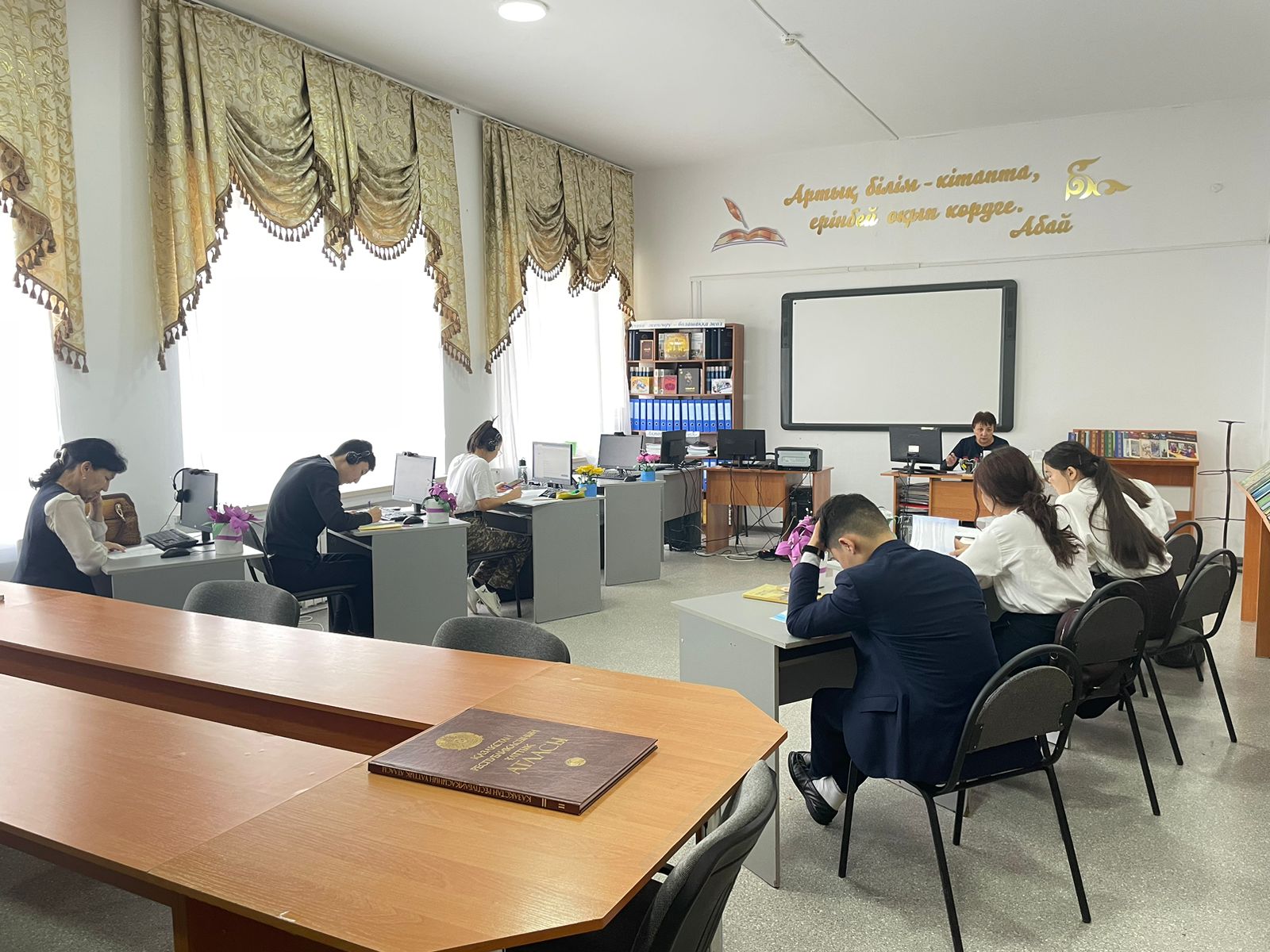 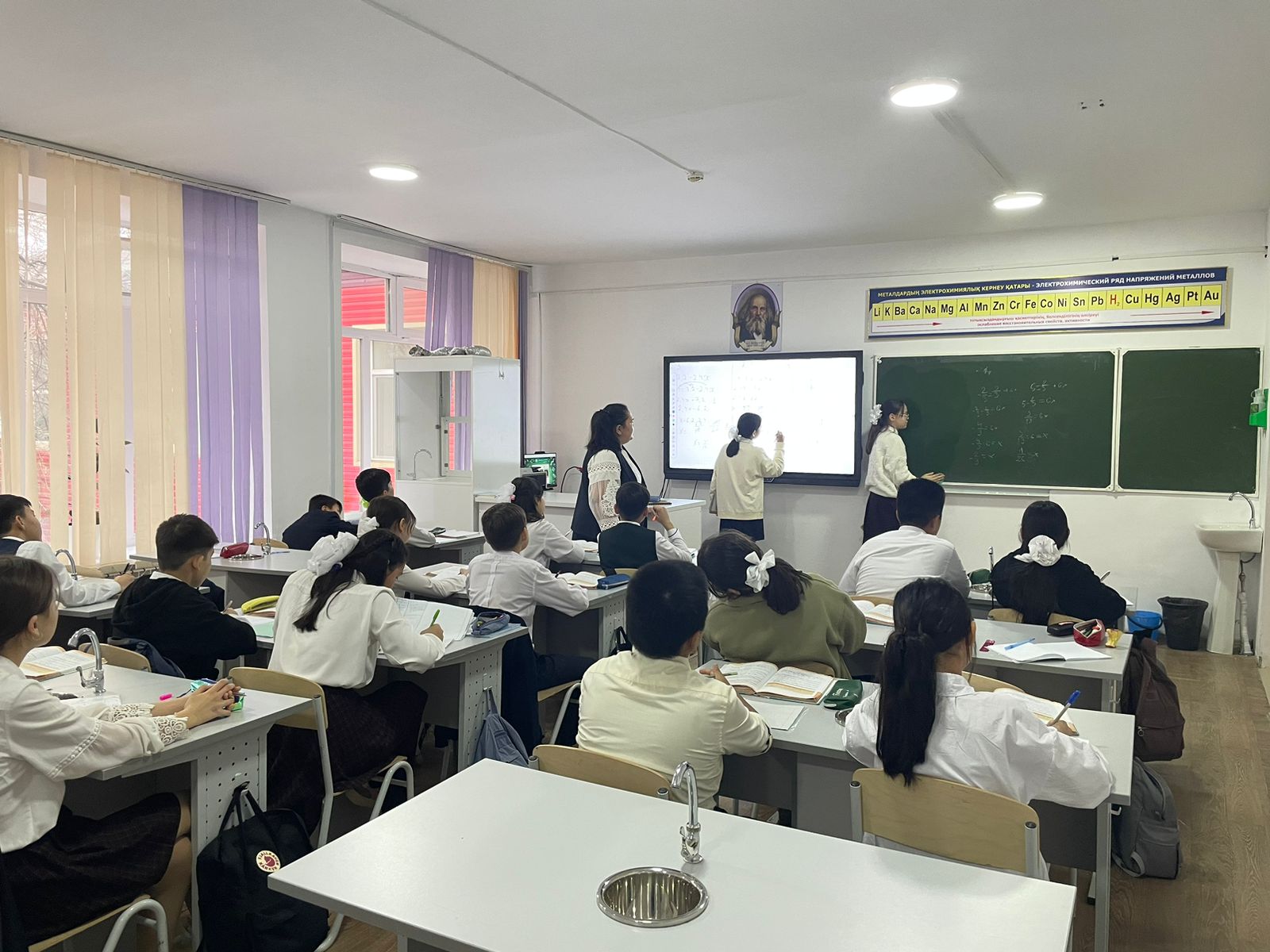 Білім беру ұйымдары педагогтерінің жалпы санынан жоғары кәсіптік білімі бар педагогтердің үлесі
Ғылыми/академиялық дәрежесі бар педагогтердің үлесі
Педагогтерінің жалпы санынан біліктілік санаты бар педагогтердің үлесі
Орта мектеп курсы бойынша «Алтын белгі» және «Үздік аттестат»  иегерлері
Ғылым негіздері бойынша пәндік олимпиада
Оқушылардың түрлі деңгейдегі шараларға қатысымы
Соңғы  үш  жылдық үйірме  жұмысының  сапа  көрсеткіші
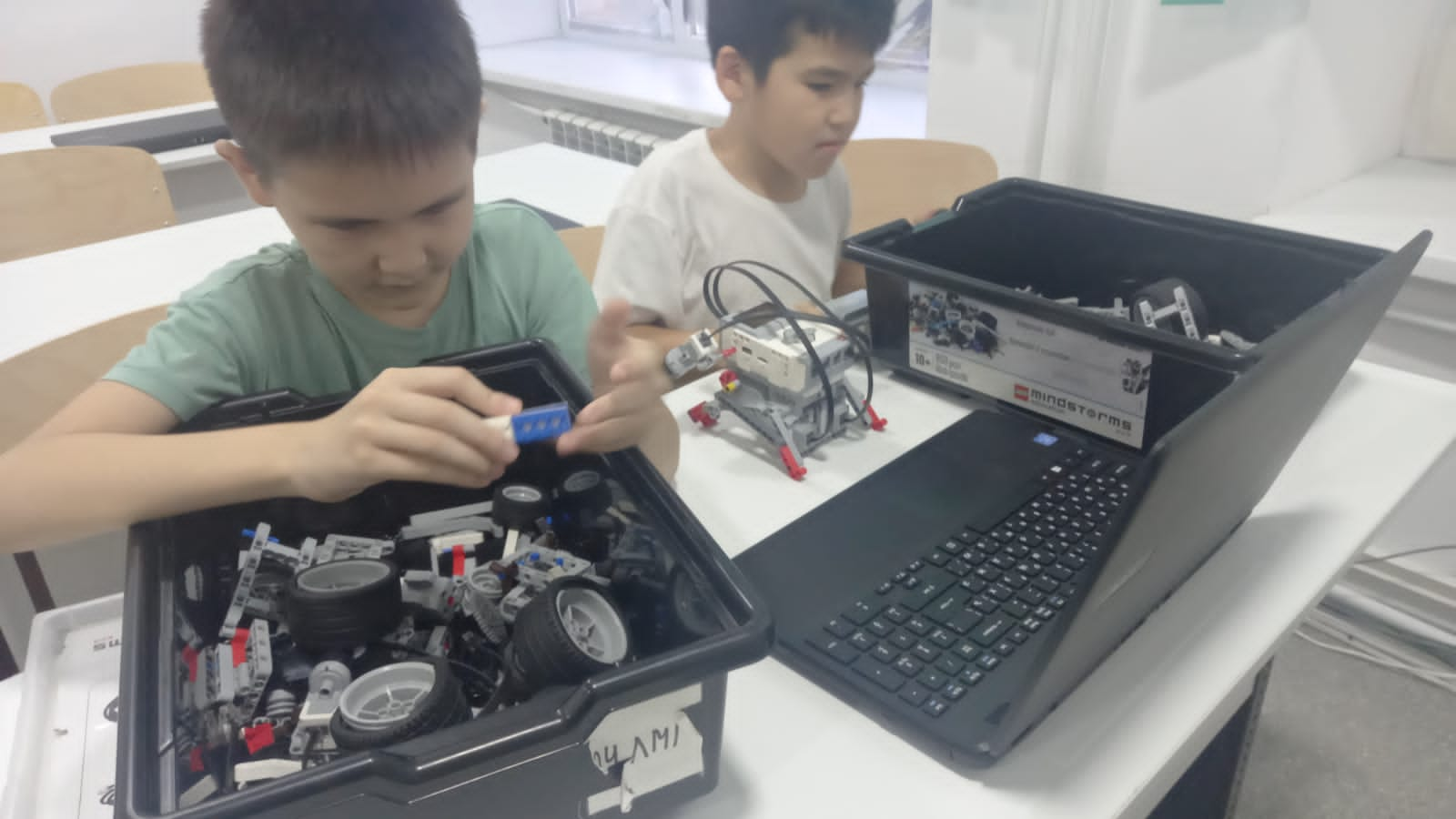 «Жас техник» үйірмесі
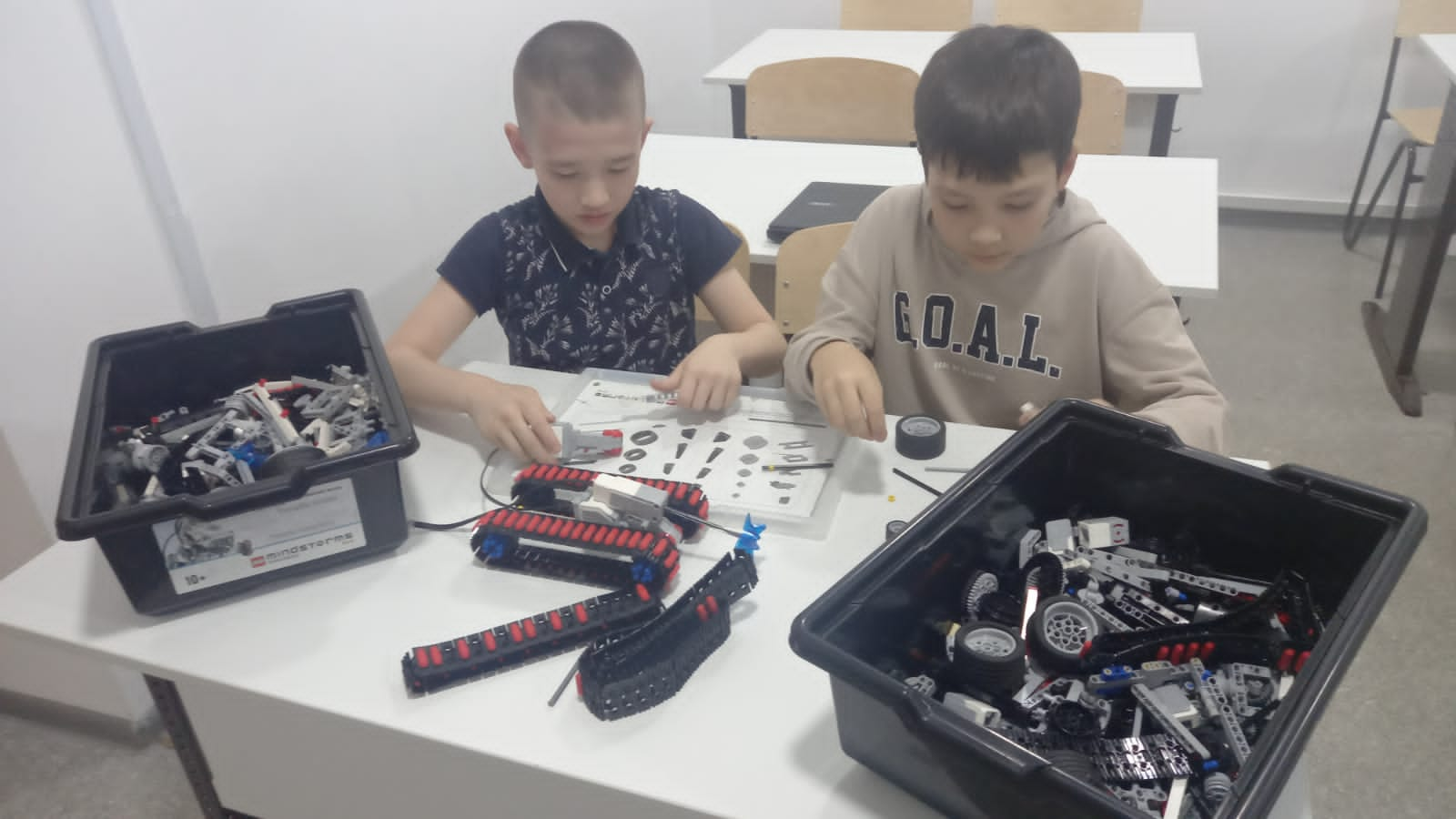 «Қолөнер» үйірмесі
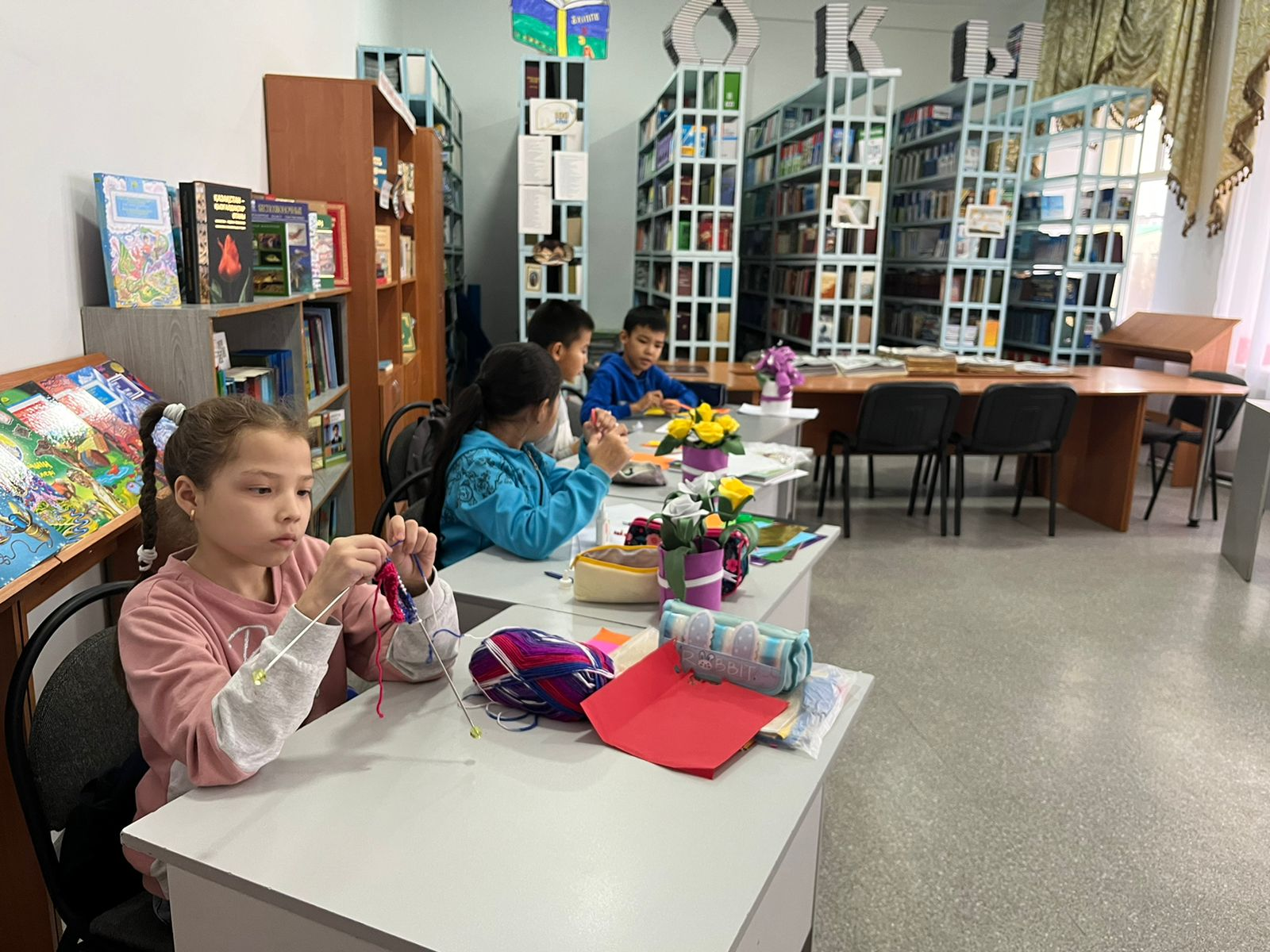 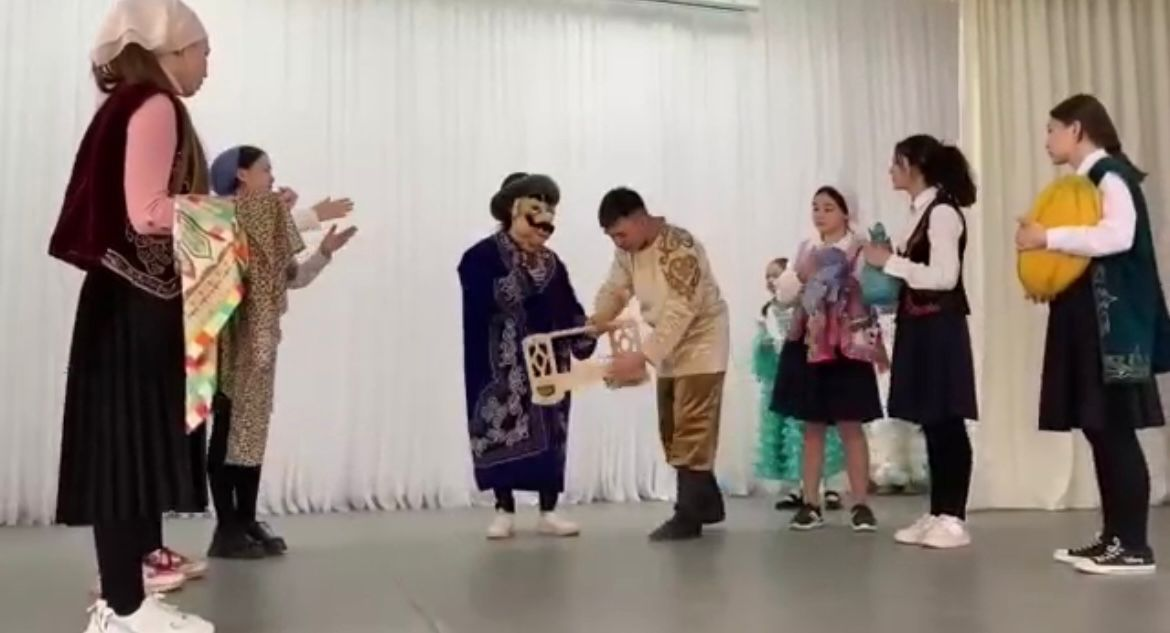 «театр kz» үйірмесі
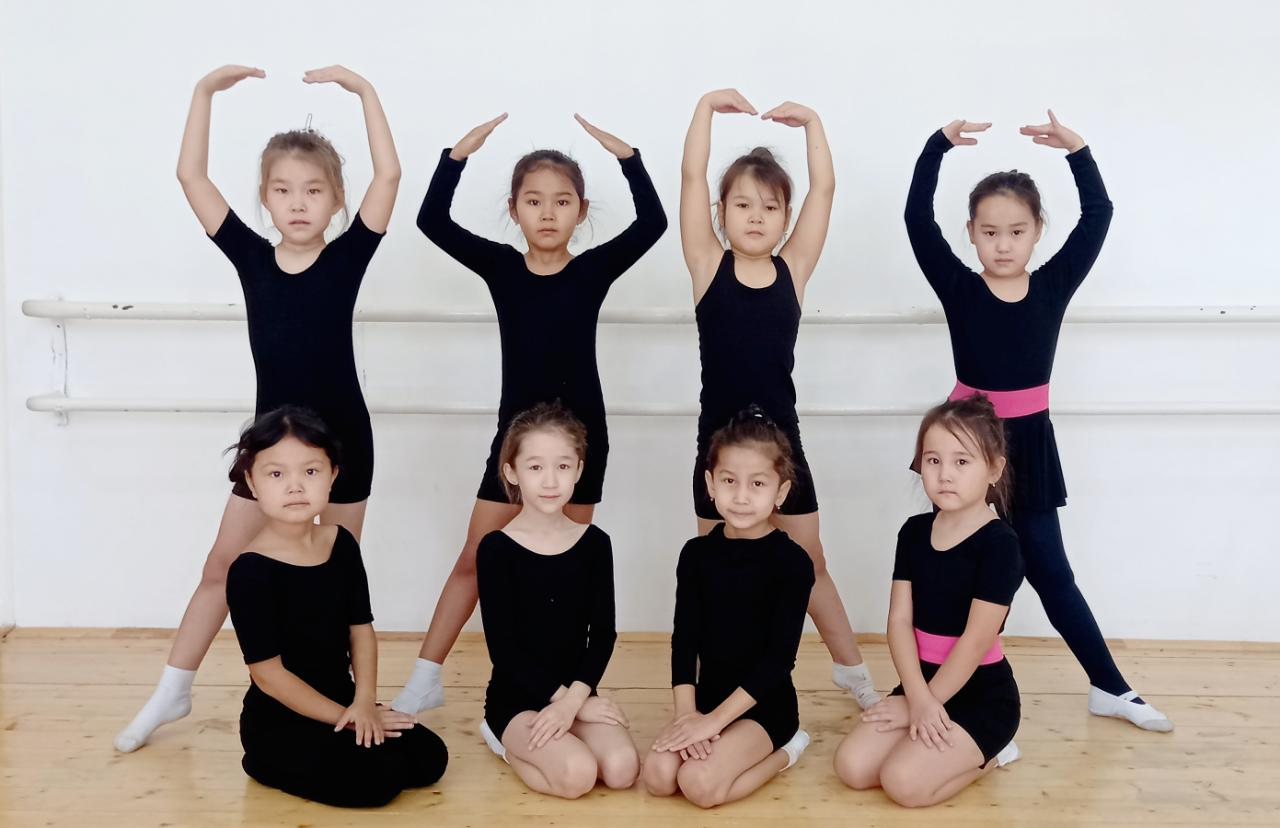 «Би әлемі» үйірмесі
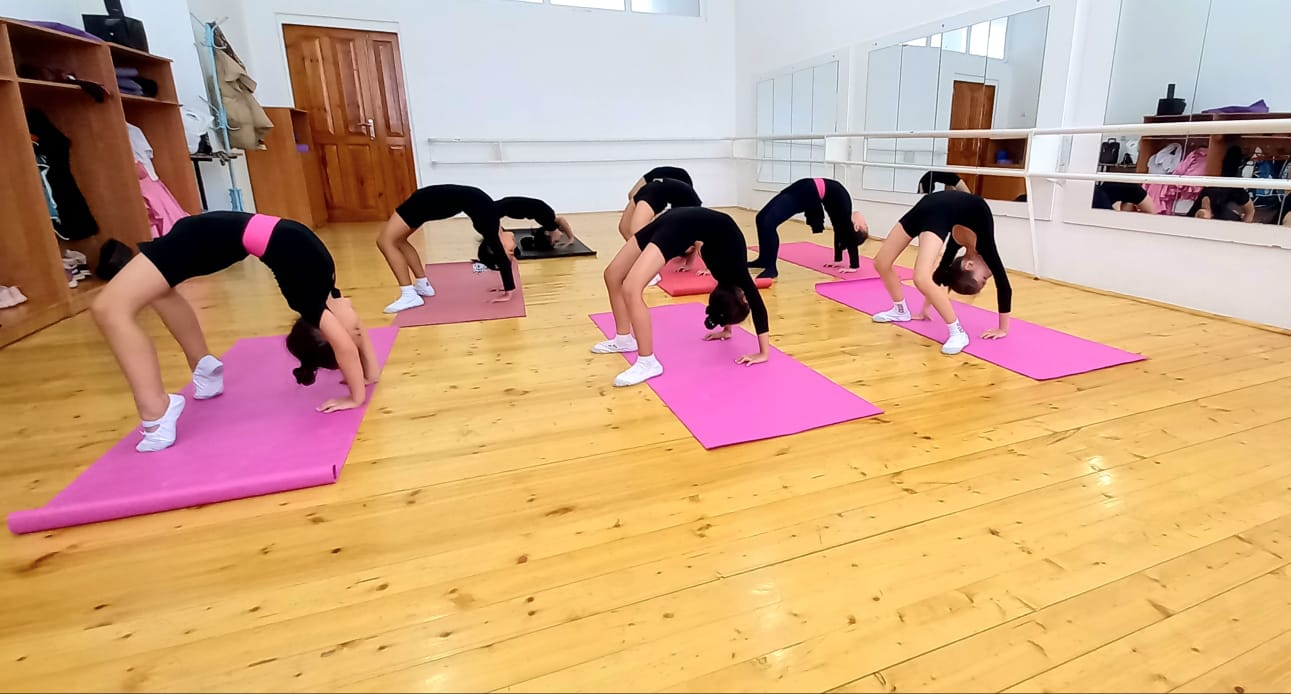 2022-2023 оқу жылындағы спорттық үйірме жұмысының көрсеткіші
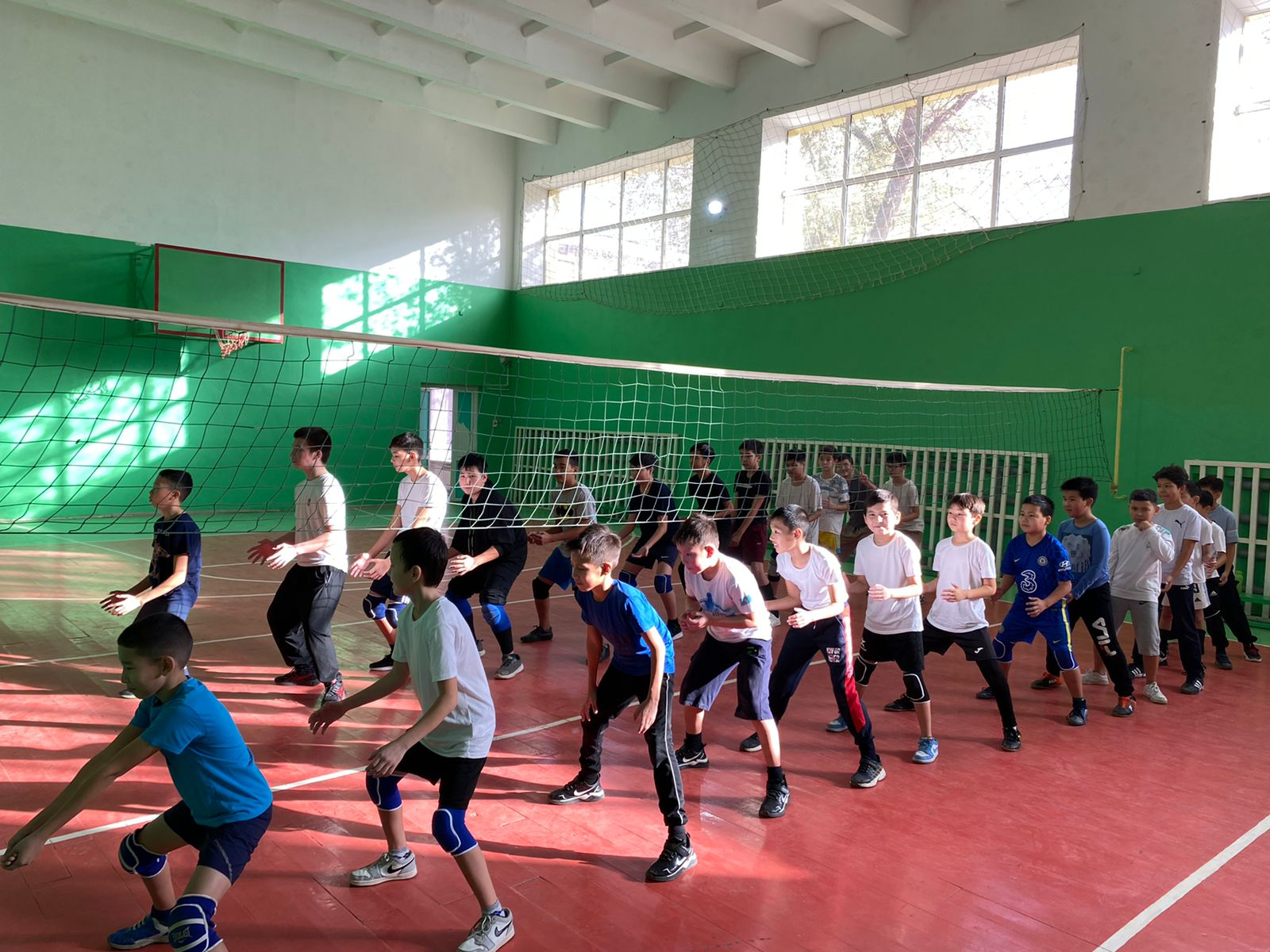 Волейбол үйірмесі
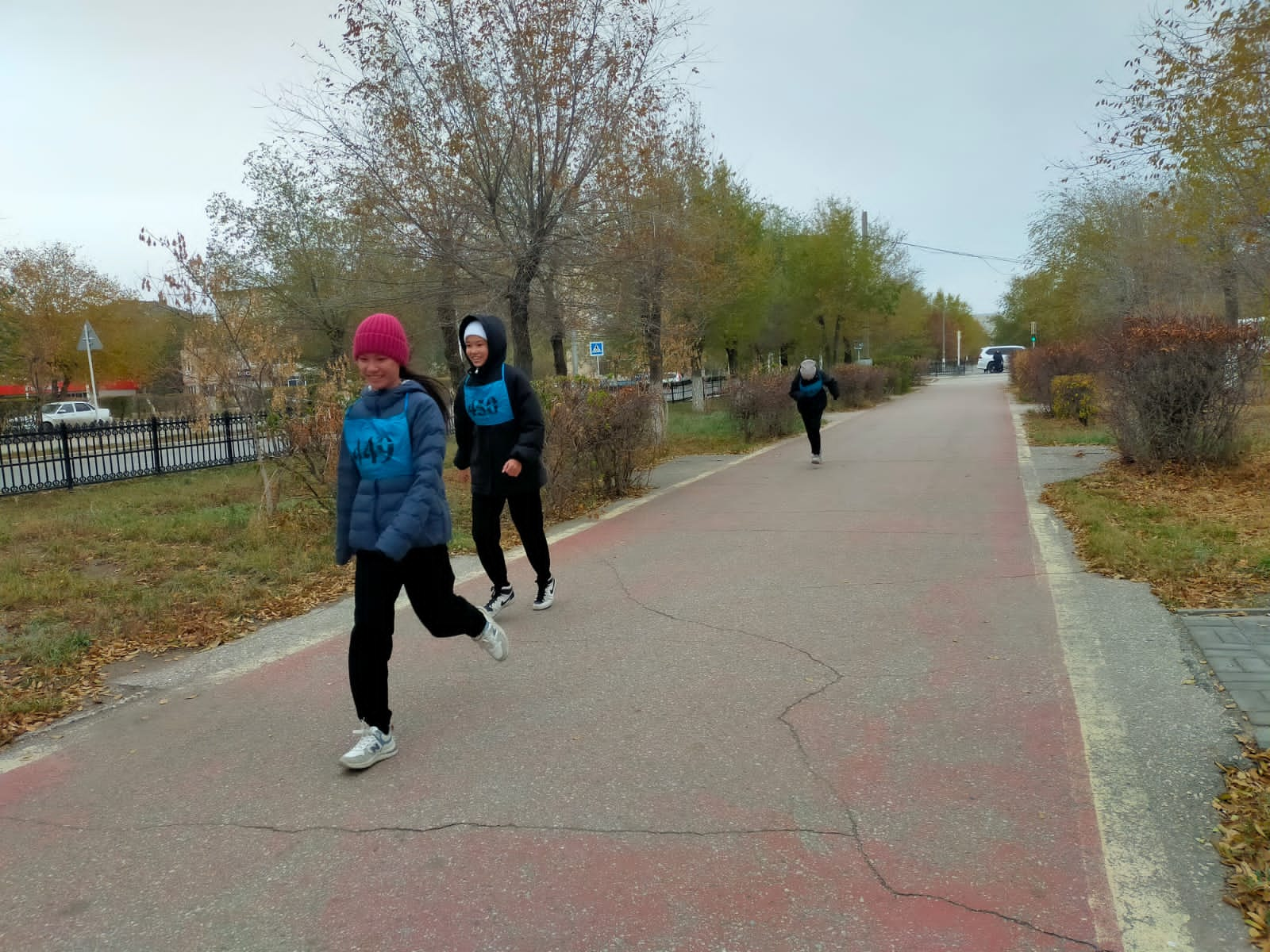 Жеңіл атлетика үйірмесі
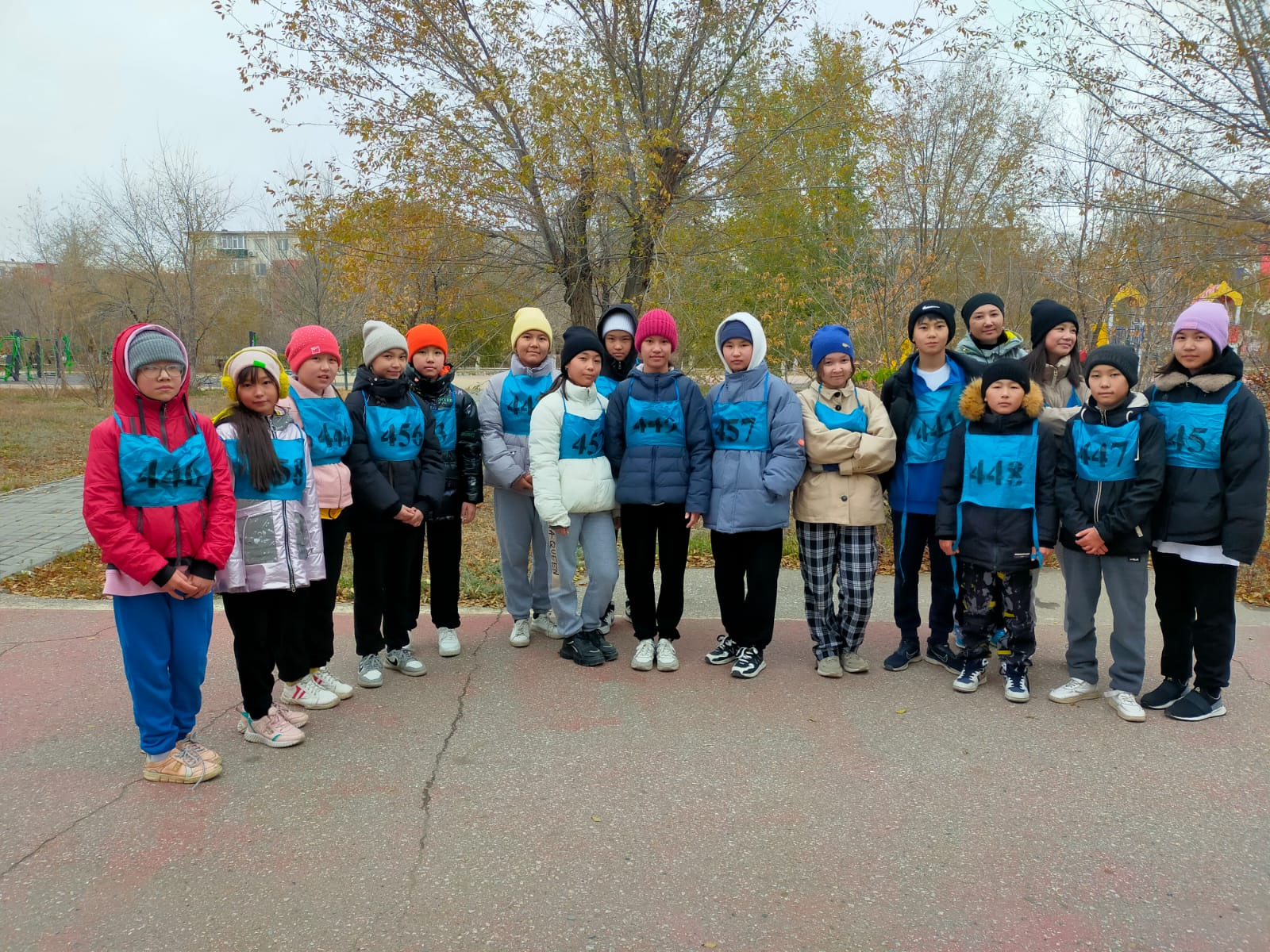 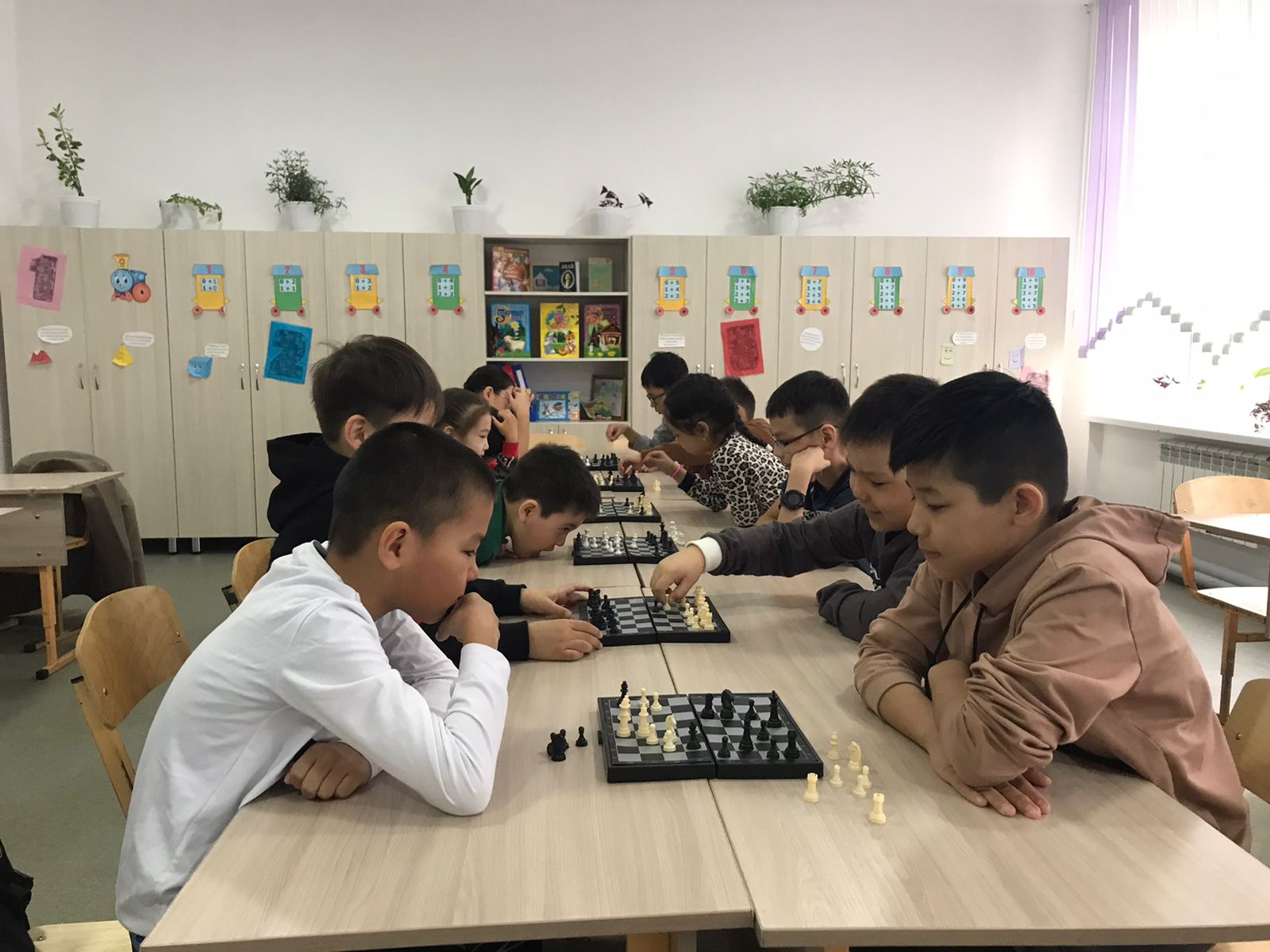 Шахмат үйірмесі
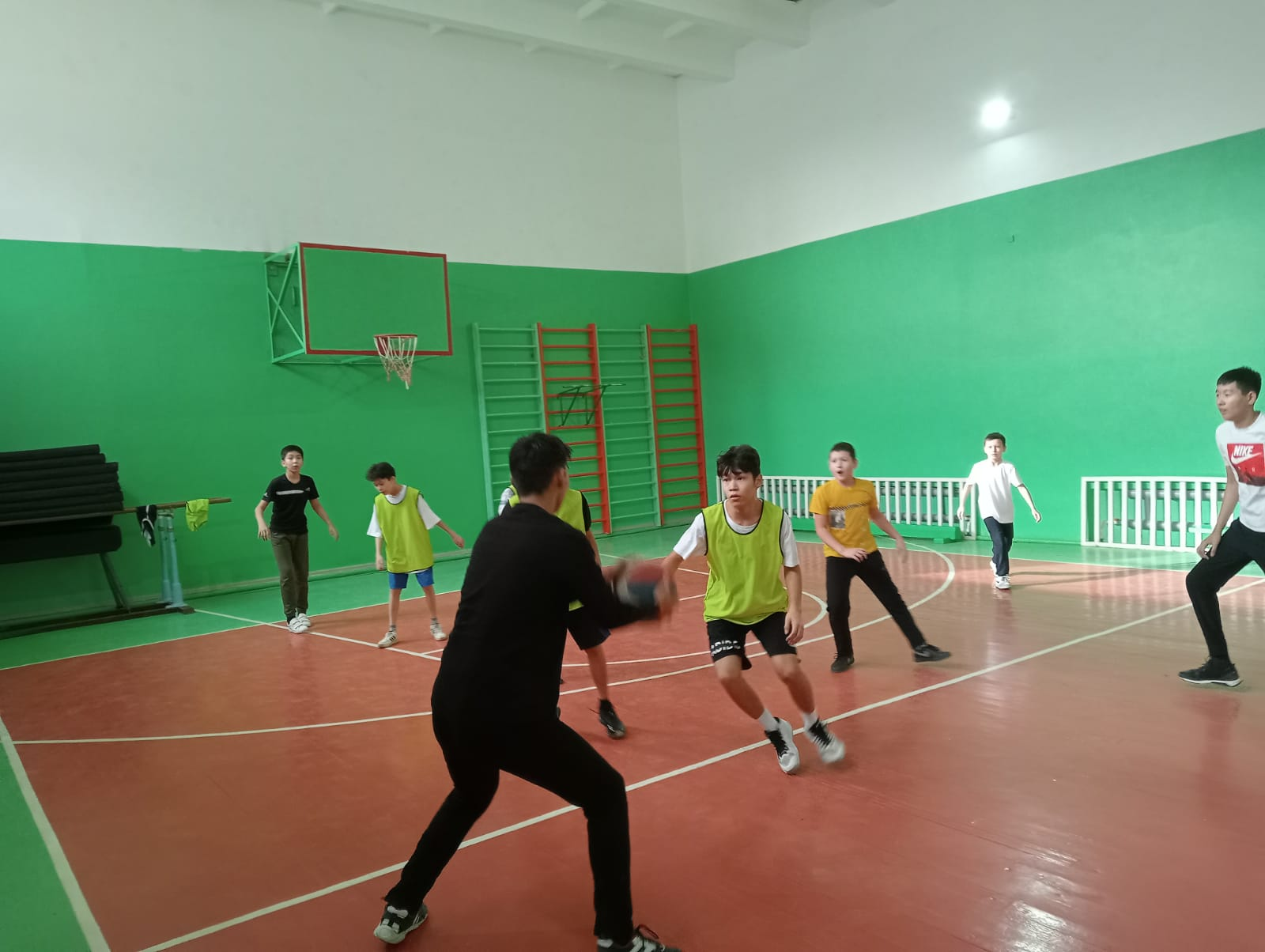 Баскетбол үйірмесі
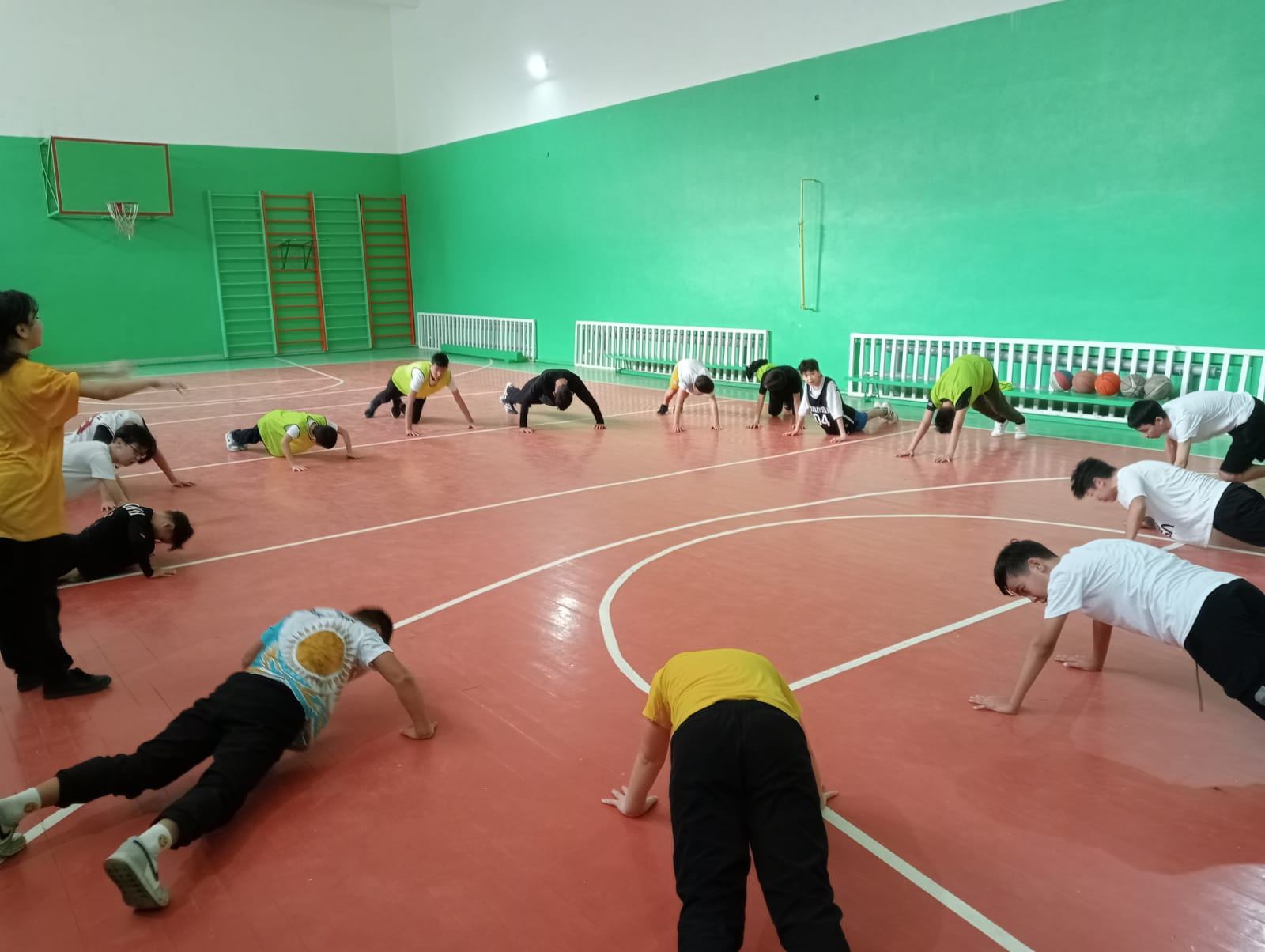 Құқық бұзушылықтың алдын-алу жұмыстарының үш жылдық салыстырма талдауы
Ағымдағы және күрделі жөндеу жұмыстары
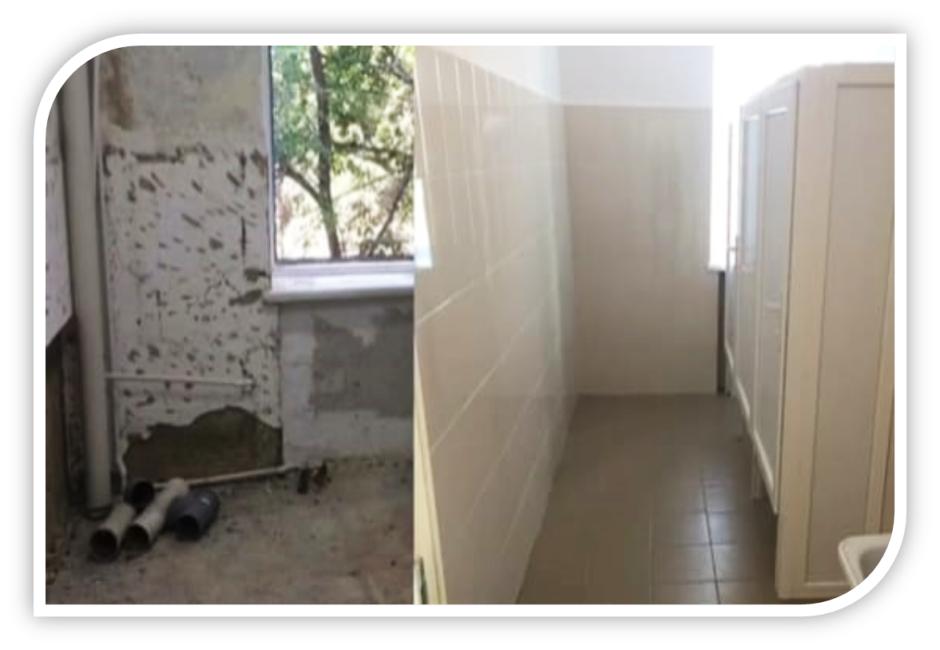 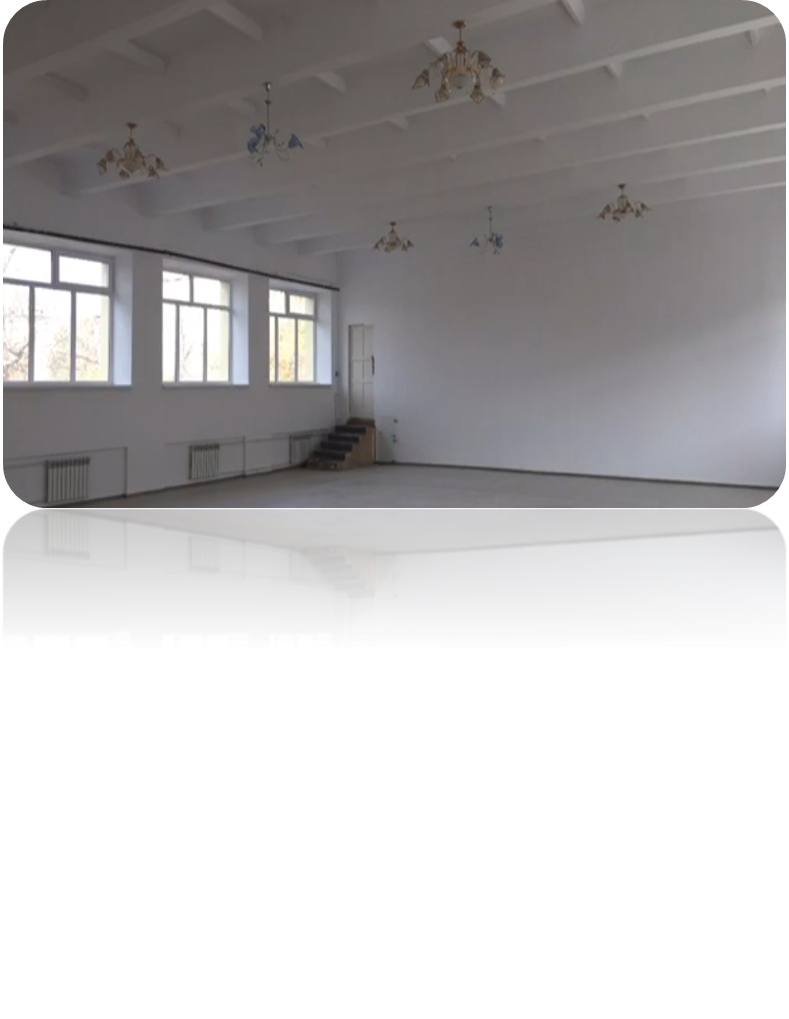 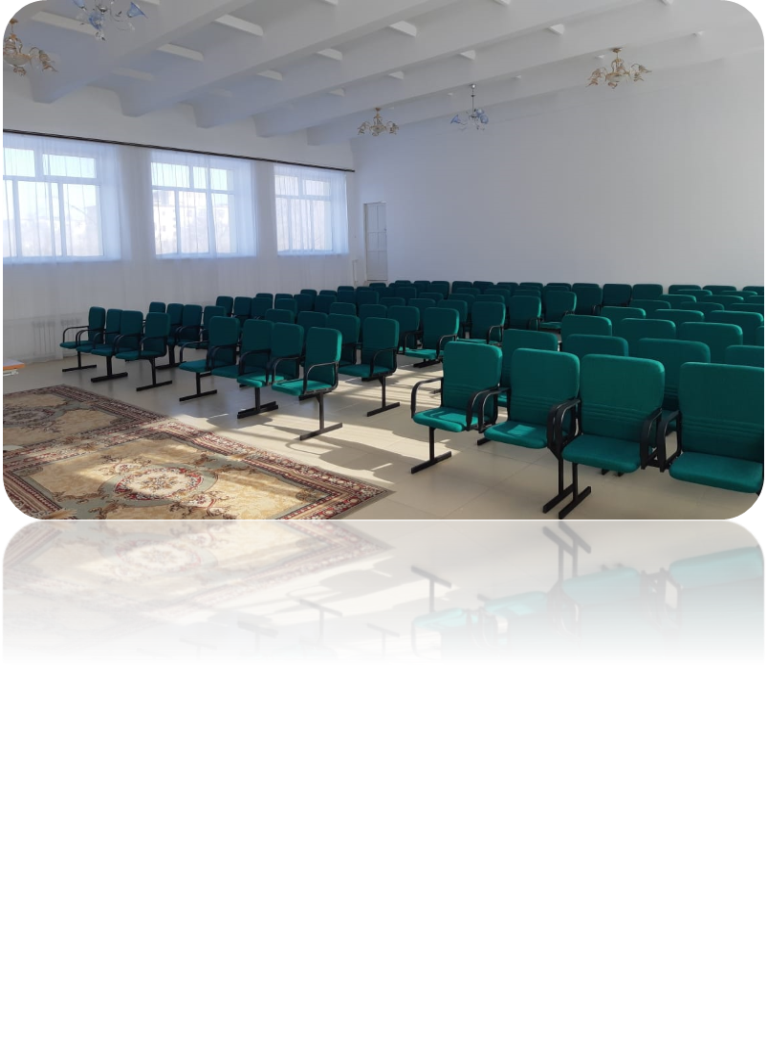 Дейін  / Кейін
Дейін  / Кейін
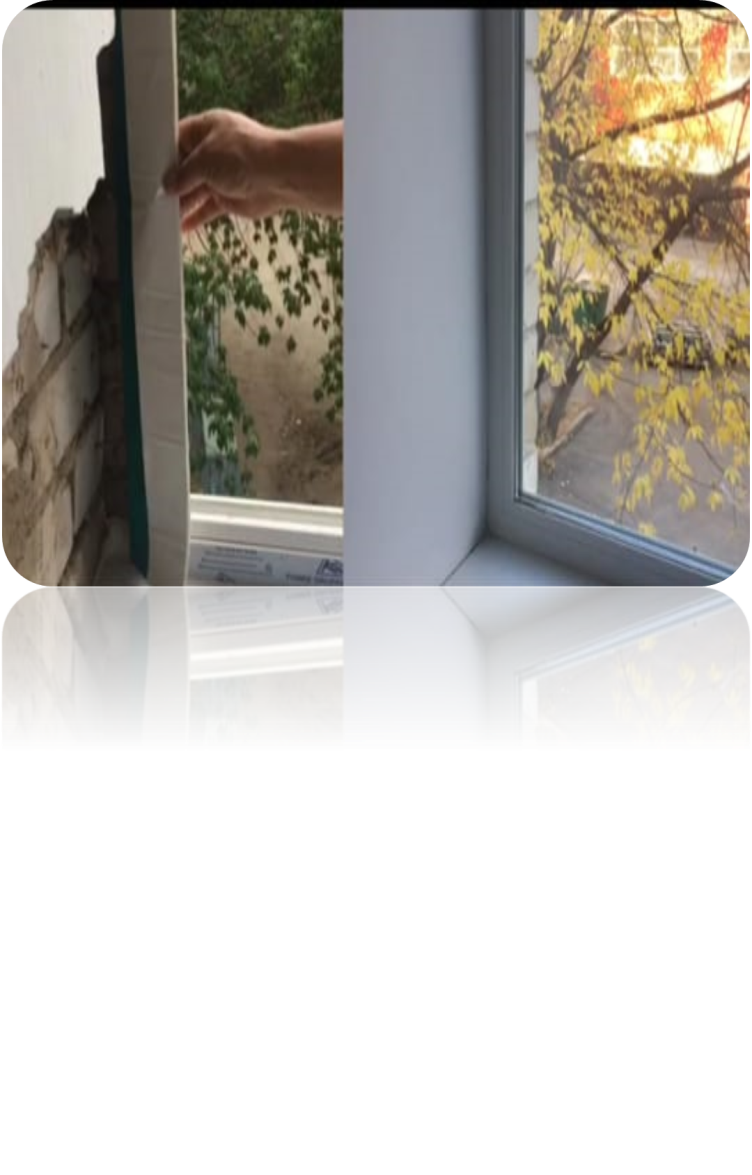 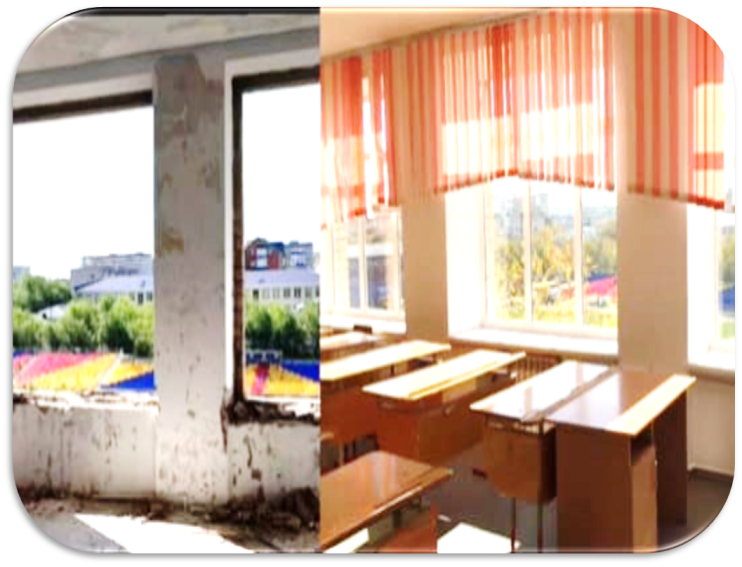 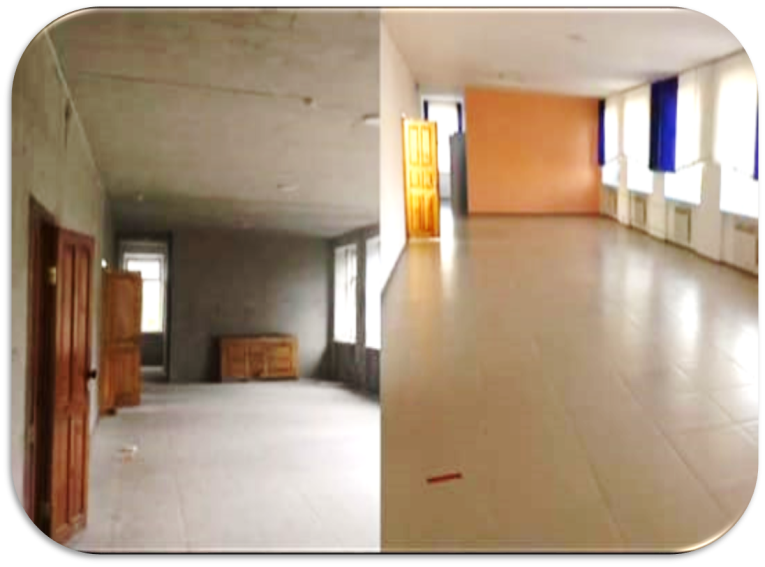 Дейін  / Кейін
Дейін  / Кейін
Дейін  / Кейін
Мәжіліс залы
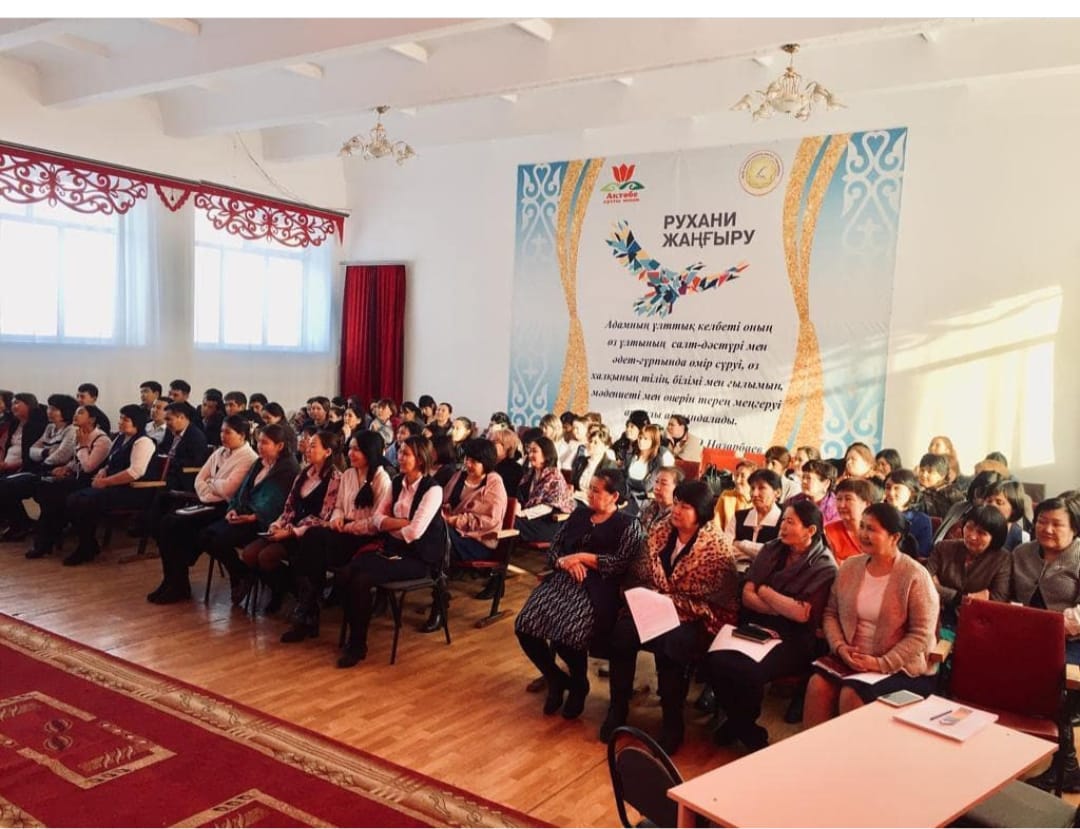 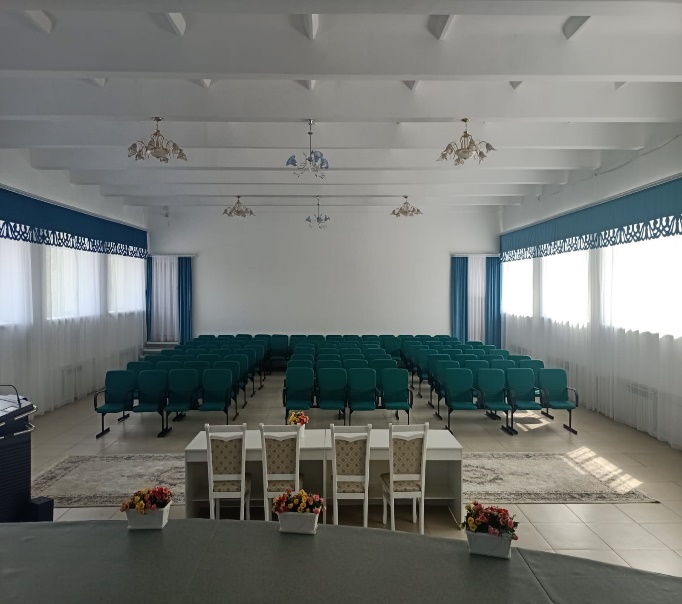 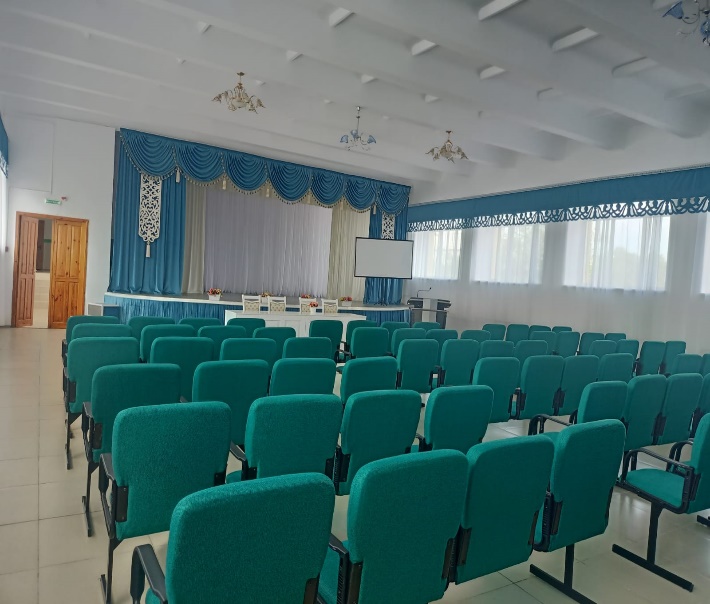 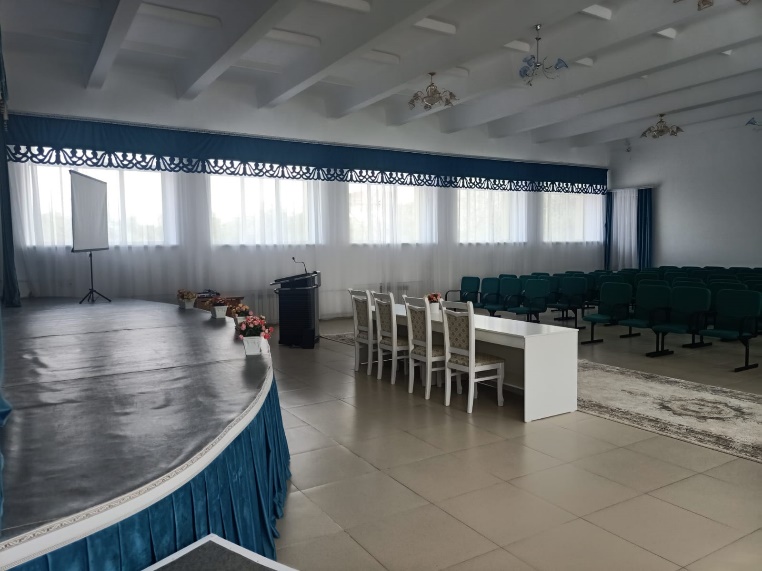 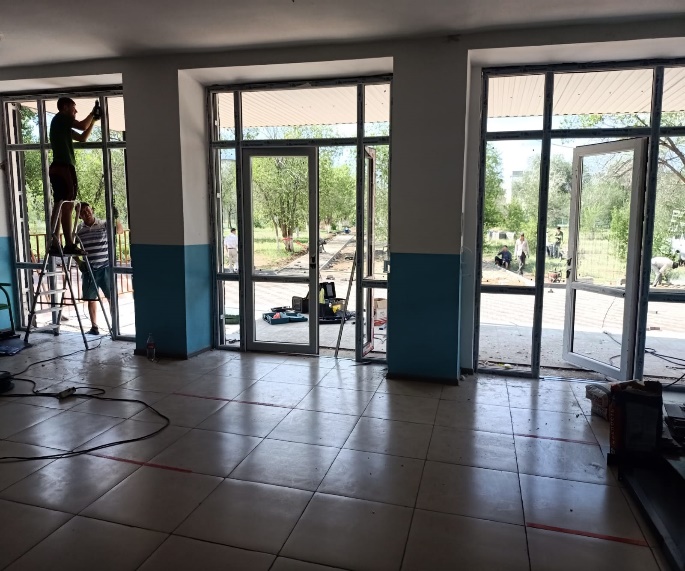 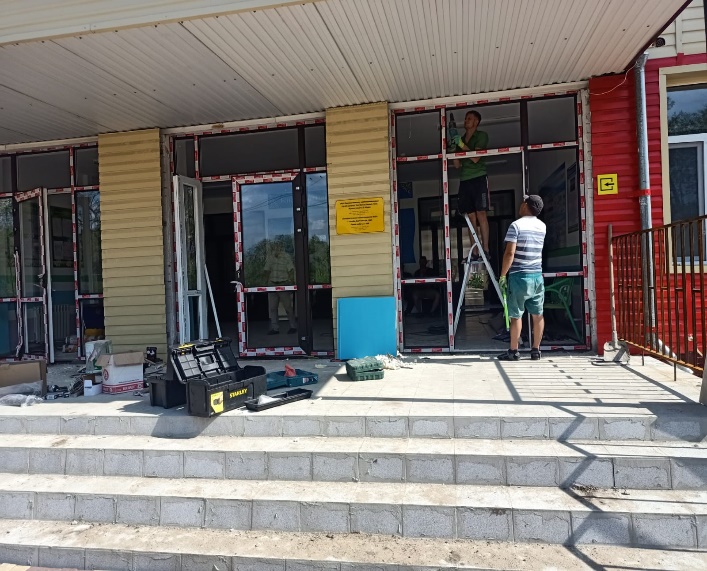 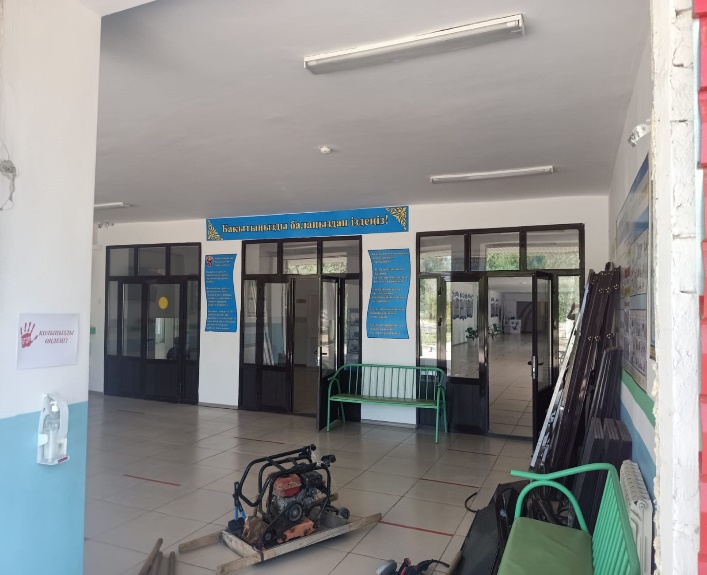 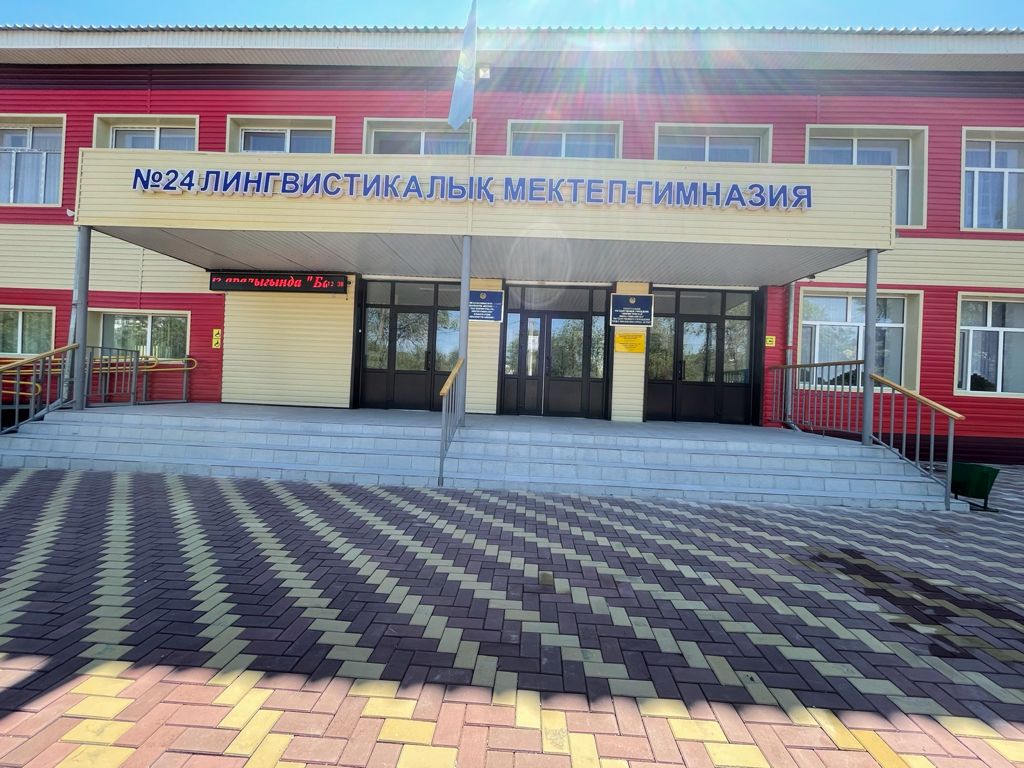 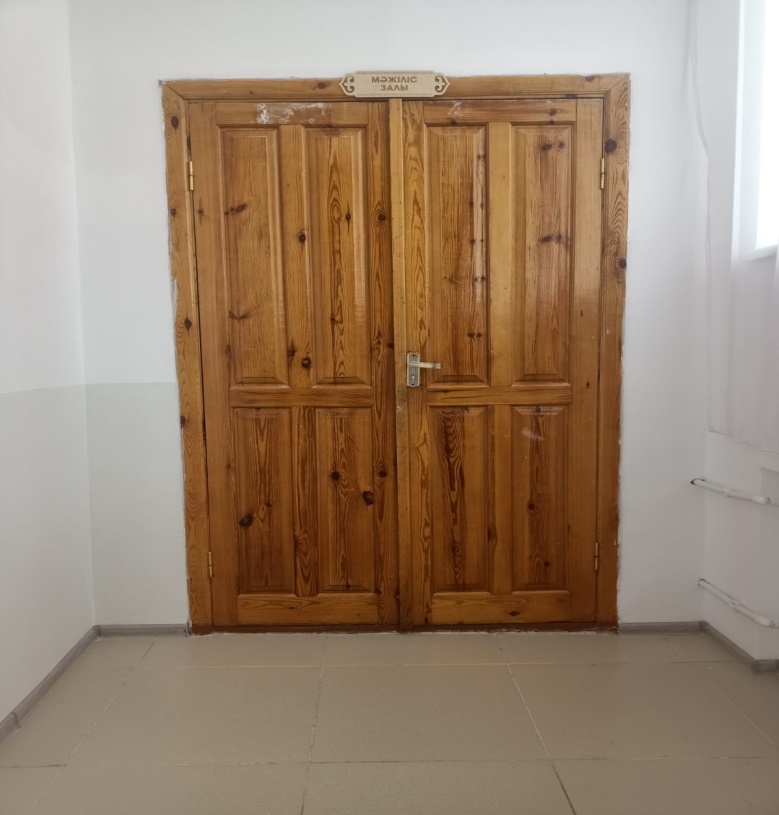 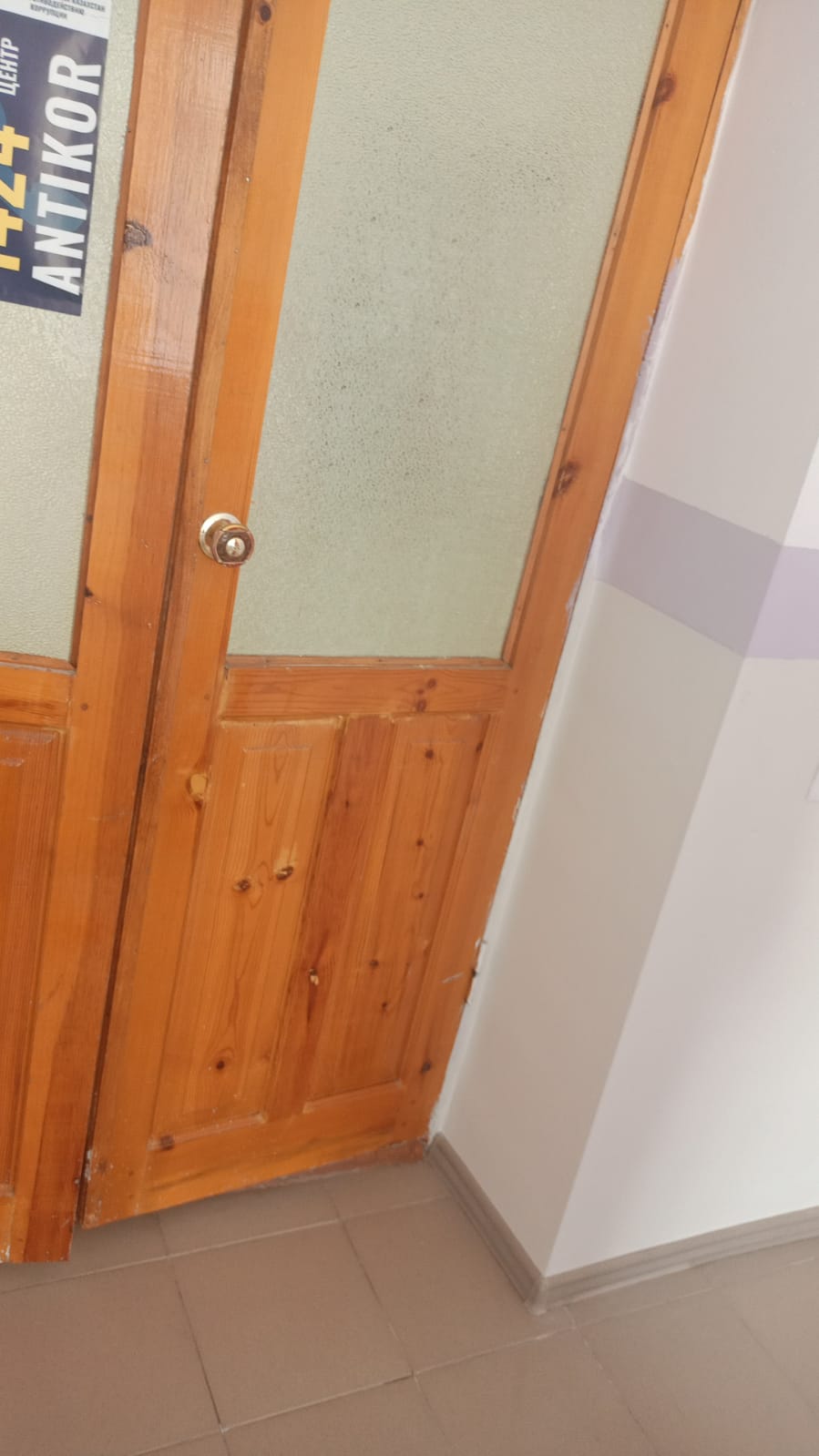 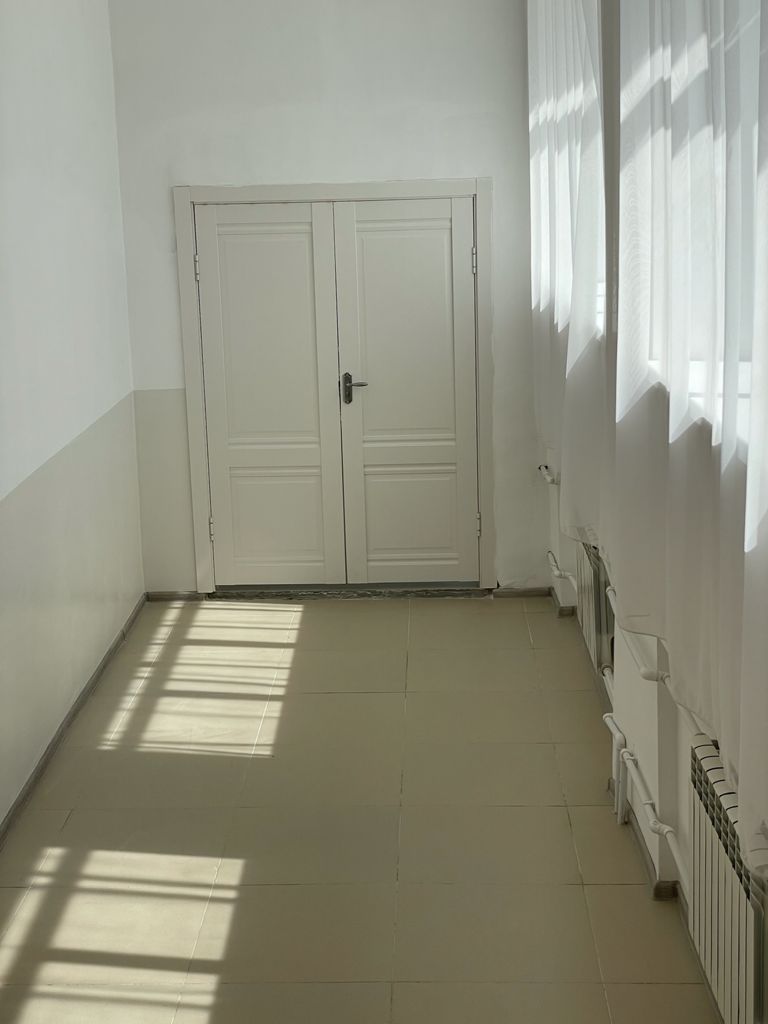